SMJERNICE ZA RAD SA DAROVITOM DJECOM I UČENICIMA
MZO, listopad 2022.
UV 24. studenog 2022.
priredila Mirela Ileković
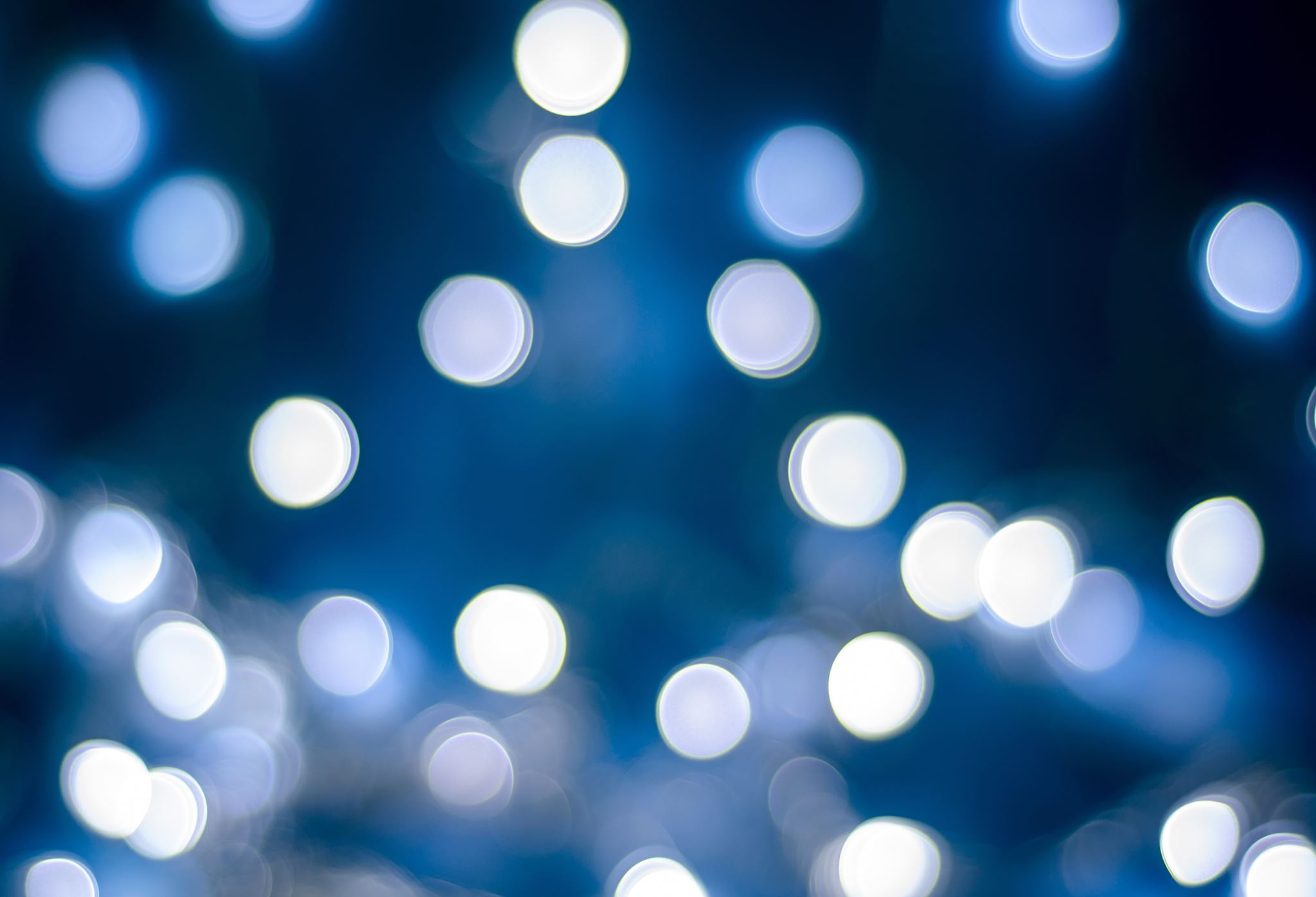 Smjernice – kome su namijenjene
Proizlaze iz Nacionalnog kurikuluma za predškolski o. i o. te opće obavezno i srednjoškolsko obrazovanje (MZOŠ/11)

Postoje parelalno sa:
	Smjernicama za rad s učenicima s teškoćama (MZO/21) i
	Smjernicama za vrednovanje procesa učenja i ostvarenosti 	ishoda u osnovnoškolskom  i srednjoškolskom. o. i o. (MZO/20)
Smjernice – briga o djeci s posebnim potrebama
Skrb o darovitima u našem društvu i o. o. sustavu
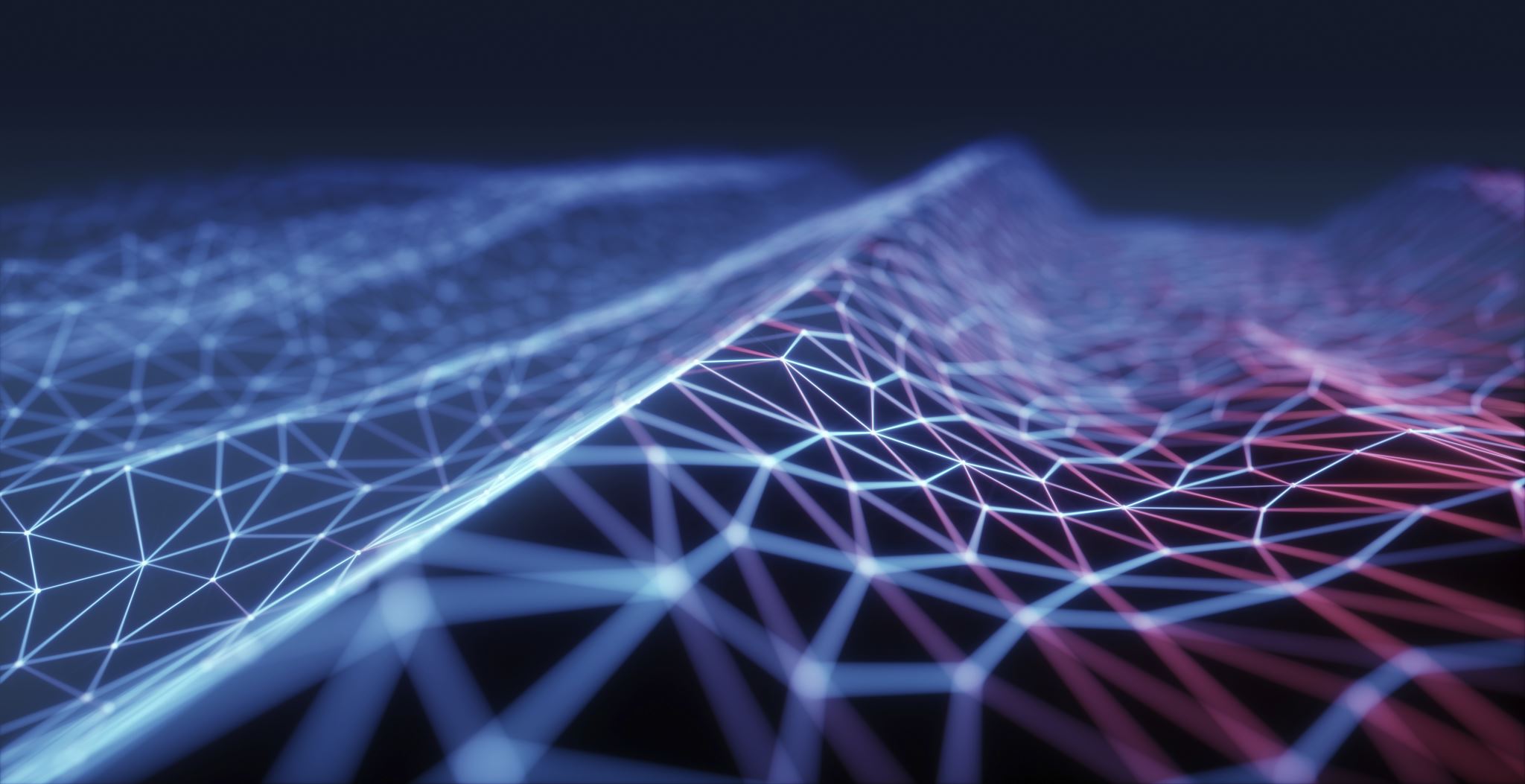 U svojoj razradi smjernice daju:
Smjernice - vrijednosti i kurikulumska načela
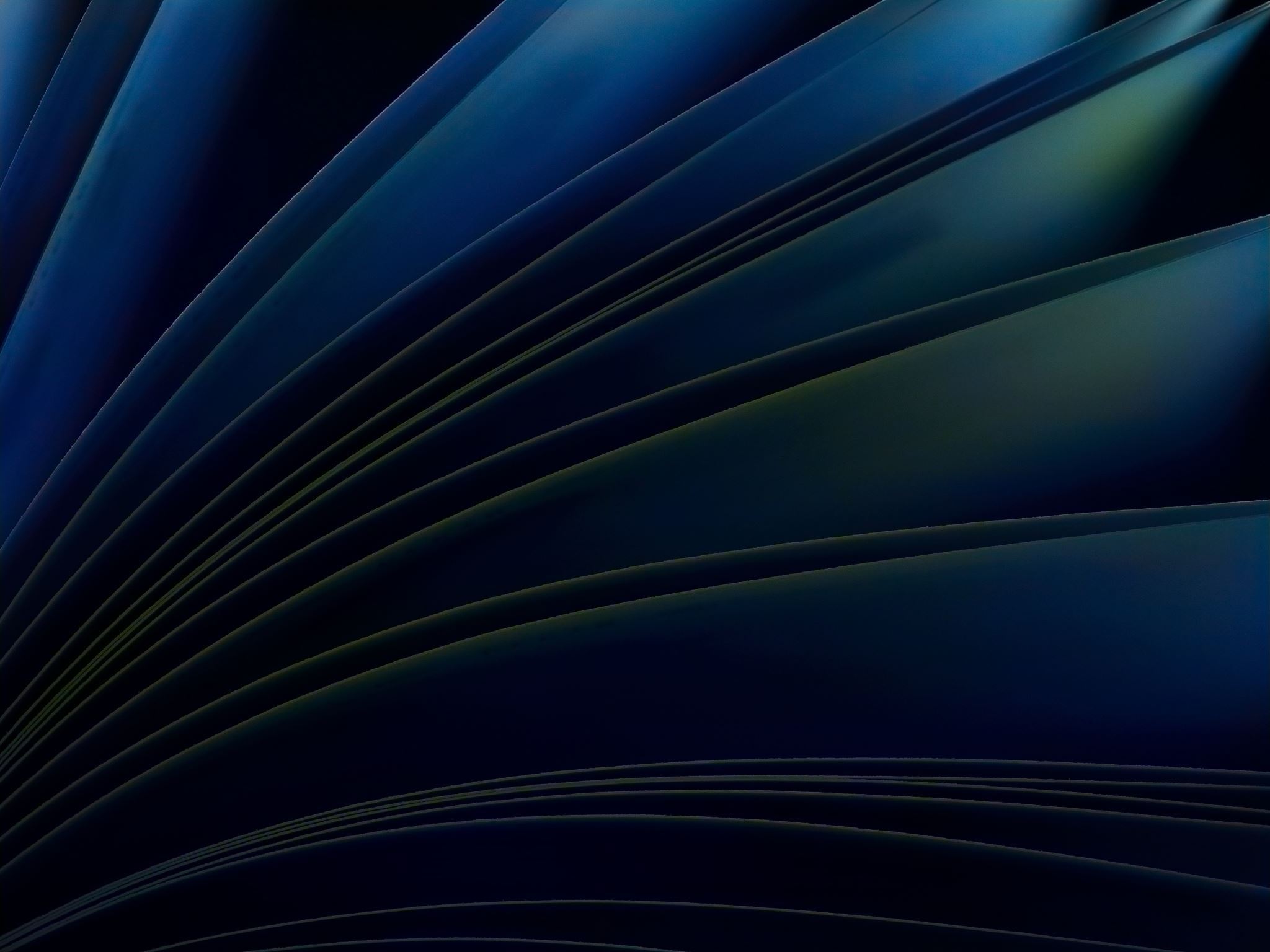 Tko su darovita djeca i učenici?
DAROVITI UČENIK – učenik u kojega su utvrđene iznadprosječne opće intelektualne sposobnosti i/ili specifične sposobnosti, visok stupanj kreativnosti i motivacije te dosljedno postizanje izrazito iznadprosječnih postignuća i/ili uradaka u jednom ili više područja.

Područja darovitosti: jezično-komunikacijsko, matematičko, tehničko i informatičko, prirodoslovno, društveno-humanističko, umjetničko i tjelesno-zdravstveno 

Postoje mnogobrojne definicije darovitosti – ovisno o definiciji broj darovitih u populaciji kreće se od 3% do 25%
Identifikacija darovite djece i učenika
Zbog višedimenzionalnosti uključenih sposobnosti i osobina, kao i njihove razvojne prirode, daroviti su vrlo heterogena skupina stoga je identifikacija složen postupak koji se provodi kontinuirano i timski, započinje u predškolskoj dobi

2 faze koje se međusobno nadopunjuju:
Uočavanje – prepoznavanje pokazatelja koji upućuju na darovitost
Utvrđivanje – procjenjivanje i mjerenje sposobnosti, osobina i kompetencija pojedinca zbog određivanja vrste i stupnja darovitosti
Tim za darovite
Kurikularno planiranje za darovite učenike (načela)
Podrška darovitim učenicima u osnovnoškolskom i srednjoškolskom obrazovanju
Razlikovni kurikulum 
za sve osim specifičnih skupina darovitih 
 unošenje izmjena u predmetne kurikulume i kurikulume međupredmetnih tema 
tijekom primjene u učenju i poučavanju učitelj prati i vrednuje učeničke procese i ishode učenja, vodi bilješke o tome i obavještava roditelja
 uključuje brojne i specifične individualizacije postupaka

Individualizirani kurikulum 
kada nije dovoljno uvesti razlikovni kurikulum radi se kao zasebni dokument
za specifične skupine darovitih: iznimno darovite, darovite s teškoćama u razvoju, darovite koji značajnije mijenjaju tempo učenja



-
Razlikovni i individualizirani kurikulum u redovitoj nastavi
Kvalitativno i kvantitativno različit od nacionalno određenog kurikuluma 
Izmjene se odnose na:
odgojno-obrazovne ishode
pristup učenju i poučavanju
uratke
tempo učenja
okružje učenja
Razlikovni i individualizirani kurikulum izvan redovite nastave
izborna, fakultativna, dodatna nastava, izvannastavne aktivnosti, produženi boravak – sastavni dio kurikuluma škole
uključiti vanjske suradnike različitih profila
daroviti učenici mogu birati programe koji se nude učenicima iz viših razreda ili ciklusa
sudjelovanje u posebnim odgojno-obrazovnim skupinama za darovite koje mogu imati različite ciljeve i programe rada u različitim područjima gdje se ne brine samo o intelektualnom već i o emocionalnom i socijalnom razvoju učenika
natjecanja
Posebnosti podrške nekim darovitim učenicima
Iznimno daroviti učenici
Daroviti učenici s teškoćama u razvoju
Daroviti učenici iz nepovoljnog socioekonomskog ili obiteljskog okruženja i/ili manjinskih zajednica
Daroviti učenici čija postignuća i školski uspjeh ne odgovaraju njihovim visokim sposobnostima
Daroviti učenici izraženih specifičnih sposobnosti
Vrednovanje i izvješćivanje o postignućima i napredovanju darovitih učenika
Vrednovanje – praćenje učenja i postignuća te procjenjivanje usvojenosti očekivanih o.-o. ishoda
Izvješćivanje – razmjena informacija između škole i obitelji o postignućima i napredovanju te izdavanje službenih izvješća/dokumenta koji opisuju rezultate vrednovanja
Sljedivost dokumentacije (horizontalna i vertikalna povezanost): prijelaz iz predškole u prvi razred, iz razredne u predmetnu nastavu, iz osnovnoškolskog u srednjoškolski o. i o. te prijelaz iz jedne ustanove u drugu
Praćenje ostvarenosti o.-o. ishoda radi vrednovanja o.- o. podrške
Tim za darovite raspodjeljuje poslove vrednovanja i izvješćivanja na pojedine svoje članove
Jednom u polugodištu priprema se kratko pisano izvješće o napretku svakog darovitog učenika
Izvješće: aktivnosti koje čine razlikovni/individualizirani kurikulum a vrednuje se kvalitativno (opisno), s pomoću provjera znanja i/ili ljestvica procjena
Učitelj: uočava iznimna postignuća i uratke učenika koji dotad nisu bili identificirani kao daroviti
Vrednovanje procesa i ishoda učenja darovitih učenika
Definirano Smjernicama za vrednovanje procesa učenja i ostvarenosti ishoda u osnovnoškolskome i srednjoškolskome odgoju i obrazovanju

vrednovanje koje se temelji na prilagodbama ishoda i očekivanja u razlikovnome ili individualiziranome kurikulumu ne rezultira brojčanom ocjenom već služi za utvrđivanje napretka i osnova je za daljnje planiranje rada
ostvarenost tih ishoda i očekivanja opisuje se u izvješću o ostvarenosti razlikovnog/individualiziranog kurikuluma
Izvješćivanje o postignućima i napredovanju darovitih učenika
Formalni oblici: 
izvješće o praćenju i napredovanju darovitog učenika (oblikuje ga tim za darovite, a izdaje škola), 
podaci i bilješke u e-Matici (informacije o uključenosti učenika u pojedine oblike podrške za darovite učenike, podatke o razlikovnome/individualiziranom programu, izvanškolski oblici podrške, natjecanja)
Neformalni oblici: razgovor sustručnjaka, članova tima za darovite, mentora i učenika, mentora i roditelja)
Uloga nositelja kurikuluma u radu s darovitima
Učitelji/nastavnici, stručni suradnici, ravnatelj, mentor,  tim za darovite 
Uloga učitelja/nastavnika:
uočava i procjenjuje osobine i ponašanja učenika koja upućuju na moguću darovitost te kvalitativno analizira njihove uratke i postignuća
nominira potencijalno darovite učenike na temelju uočenih znakova u ponašanju i analize njihovih uradaka i postignuća
u suradnji s timom za darovite osmišljava, provodi i vrednuje razlikovni i individualizirani kurikulum
savjetuje roditelje i upućuje darovitog učenika na uključivanje u različite izvannastavne i izvanškolske aktivnosti usmjerene na potrebe darovitih učenika
Uloga učitelja/nastavnika:
sudjeluje u izradi, provedbi i vrednovanju individualiziranoga kurikuluma za određene darovite učenike
usmjerava i savjetuje o mogućnostima daljnjeg akademskog i profesionalnog razvoja
brine se o cjelovitom razvoju darovitog učenika pružajući podršku emocionalnomu i socijalnom razvoju te razvoju motivacije
vrednuje napredak i postignuća darovitih učenika
sudjeluje u izradi izvješća, dodatka svjedožbi i upisu bilješki u e-Maticu
potiče razmjenu informacija o učenikovom napretku s članovima obitelji i sudjelovanje roditelja u planiranju i provedbi o.-o. podrške
Smjernice – dodatak
Razlikovni kurikulum u redovitoj nastavi – prednosti i nedostaci izmjena u pojedinim dimenzijama (odgojno-obrazovne ishodi, pristup učenju i poučavanju, uradci, tempo učenja, okružje učenja)

Prednosti i nedostaci pojedinih oblika podrške izvan redovite nastave